Going online in a hurry
Paul Smith’s College, March 2020
Basics of online format—for each week/unit have:
A module for each week/unit
With “readings” which can be text, video, podcasts…
With a discussion forum (with intro question)
Add an activity, whether journal, writing assignment, group project, whatever
Have something graded each week
Provide as much structure as possible: on “Mon-Wed do this…” “Thursday-Friday do this,” “assignment due on Sunday”
[Speaker Notes: Module: stick everything for the unit in one place
Information/activity/assessment
Group work is a great 
KISS]
But…focus on learning goals
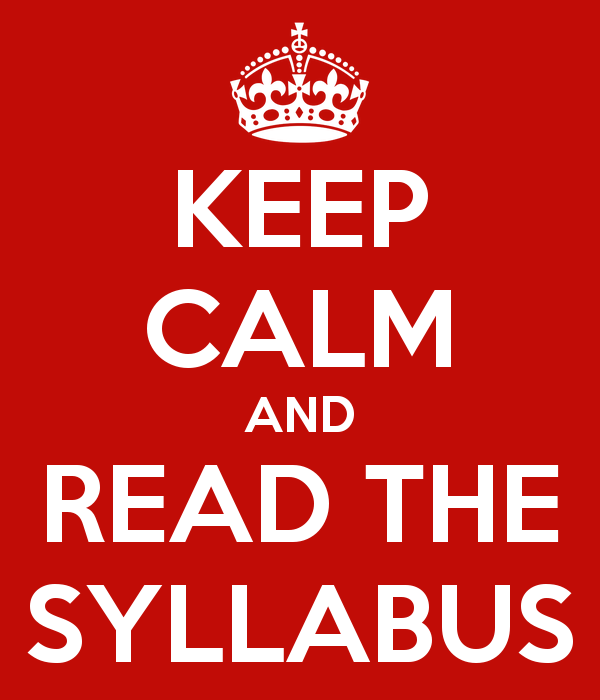 What are course objectives?
How can you assess that students have met those objectives?
Engage students…group work sure helps
Learn from tech industry: goal is a MVP (minimum viable product)
[Speaker Notes: MVP: "The minimum viable product is that version of a new product a team uses to collect the maximum amount of validated learning about customers with the least effort."]
Advice: David Goad
Multi-media is not as hard as you think (recorded PP, youtube, podcasts, etc.)
Have one forum for questions and answers (or two: one for technical questions and one for course-content questions)
Have weekly quizzes (if time to set up) or some other graded thing
Advice continued…
Have weekly discussion activity and monitor it
Put students in project teams quickly
Provide feedback early and often
Finally:
Keep it simple—use Canvas for everything!
Make things clear for students
Grade something each week/unit
Accept imperfection
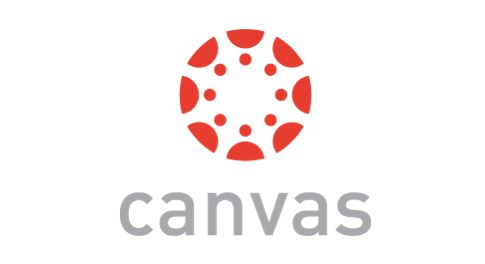